Asset Management & 
Inventory Tracking Systems 
for Metering Services
Prepared by Paul Fratellone, TESCOThe Eastern Specialty Company
tescometering.com
Slide 1
Agenda
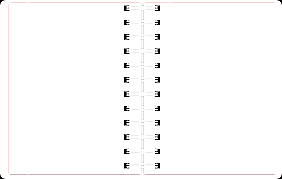 Asset & Inventory Overview
Benefits & Return on Investment
Owners & Perspectives
Build vs. Buy
Project Methodology
Getting Started
The Portfolio Landscape
Meter Shop & Field Operations
Challenges in AMI
Meter Life-Cycle
Out-of-the-Box
Paradigm Shift 
Advancing Business Process Optimization
tescometering.com
2
Asset Management & Inventory Tracking
Asset Management

Asset management refers to tracking unique items of value. They are often called physical assets or fixed assets.
Inventory Tracking

Inventory tracking refers to tracking non-unique items of value. These are often called stock or consumable items that track quantity, disposition, location…
Organizations strive to gain greater control and efficiencies when managing their assets
tescometering.com
3
[Speaker Notes: In the past we had Corporate asset management systems that originated on the financial side of the business and we had meter record systems that handled all metering test results.  Between the two we would have all of our bases covered.

As organizations bring inventory into their warehouses they are concerned with where product is stored, how it is distributed to locations and customers, how to track units sold, and when to replenish inventory]
Benefits & Considerations
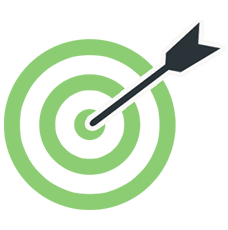 Business Drivers
Cost Reduction
Increased Revenue
Improved Efficiencies
Increased Traceability
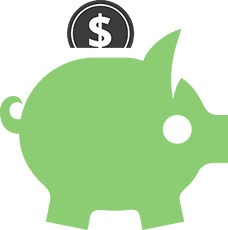 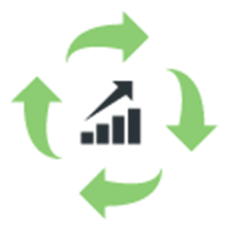 The system should provide the necessary knowledge both for the warehouse worker to perform daily tasks and management to have product and financial insight.
tescometering.com
4
[Speaker Notes: Cost Reduction—Optimize inventory, reduce shrinkage, and lower labor costs
Increased Revenue—Reduce out-of-stock SKUs, better monitor sales trends to optimize sales revenue
Improved Efficiencies—Increased accuracy, reduction of data entry errors, and automated data collection to provide real-time monitoring
Increased Traceability —Gain greater insight into key aspects of your organization

Identify your organization’s objectives—What do you want to track? How do you want it managed? What systems should be integrated into your solution?
Develop a site survey and technology plan—Understand that asset and inventory data will need to be collected and analyzed in order to determine the right solution.
Create a pilot program—If asset management and inventory tracking technology is new to your organization, it is often recommended to pilot your solution in a small area of your organization. Piloting will help you to refine requirements and better understand the components needed]
Owners Perspectives, Needs & Wants
Owners
Meter Shop
Field Operations
Revenue Protection
Administration
Technology
Each owner will have their own perspective and objectives for the asset/inventory management system.
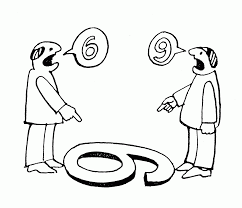 Ensure a 360 degree view of your organizations is represented
tescometering.com
5
Build vs. Buy
You must consider:
Creating a weighted decision matrix to qualify & quantify vendors
Ensure ALL business owners are included 
Always remember  It’s business FIRST, technology SECOND
BUILD
Speed to market
Quality 
Maintenance & TCO
Trade-offs
BUY
Vendor’s domain knowledge & experience? 
Does the solution meet ALL requirements? (Gas, Electric & Water)
Track record & success stories
Total Cost of Ownership
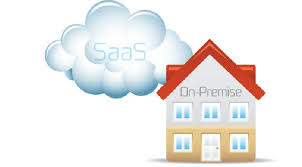 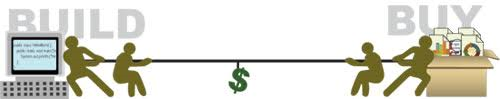 SaaS
On-Premise
tescometering.com
6
Project Methodology
Your vendor should realize that there is no “one-size-fits-all” that works for all business types, sizes or industries.
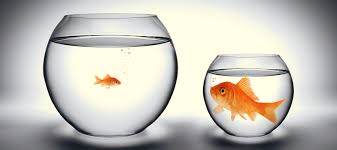 The vendor should be ready to assist and guide you through every phase of the initiative
tescometering.com
7
[Speaker Notes: Choose the methodology that will deliver the most value, with the least impact on those delivering it. We will evaluate organizational goals, the constraints and dependencies, risks involved, the project size, cost, and of course, the complexity of the project.]
Getting Started
Their approach should include:
An initial discovery session to understand your goals, requirements, timeline and budget
An assessment review of your existing environment, definition of project requirements, and success criteria
Defining which systems will be the “system of record” 
Offer recommendations for business process improvements
Data conversion, cleansing and migration
Interfacing with other systems 
Configuration, and deployment of the final 
     solution
Product lifecycle support
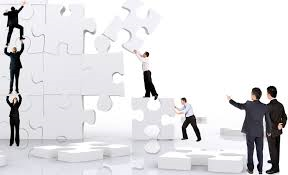 tescometering.com
8
The Portfolio Landscape
Meter Data Management
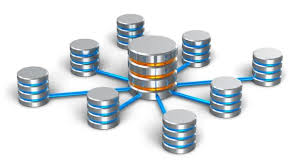 Head-End
Accounting
Test Boards
3rd Party Vendors & Manufacturers
Work Management
Billing
Customer Service
tescometering.com
9
Utility 2.0 – Asset/Inventory Mgmt.  Systems for Metering Services
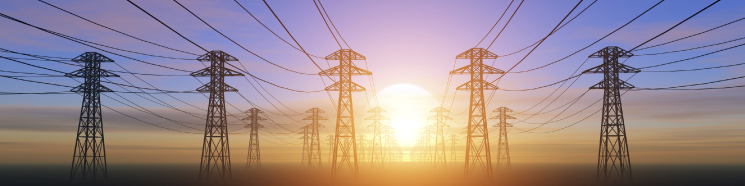 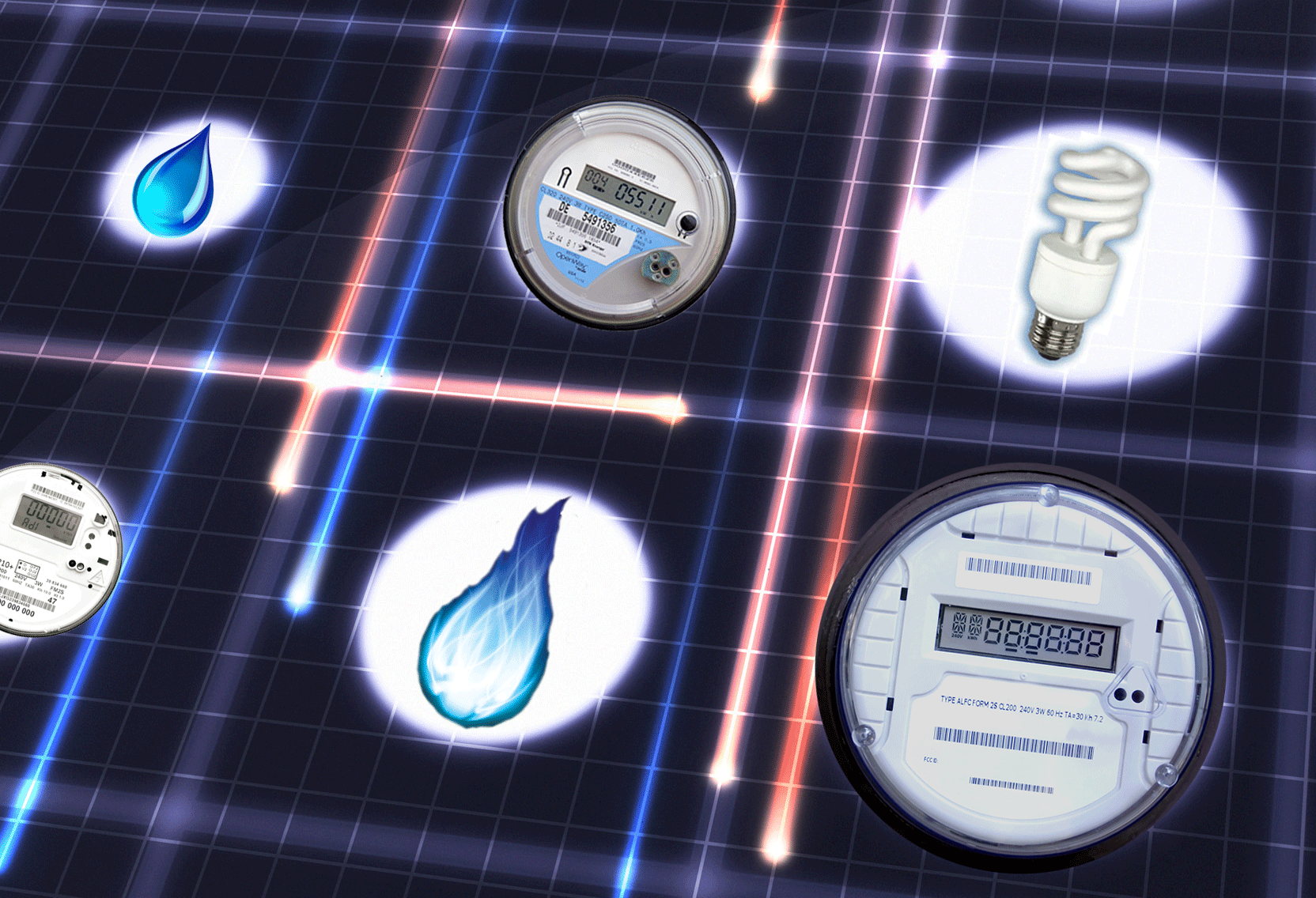 I will use the previous slides as a backdrop to go into details about the MM functions and highlight and emphasize the AMI impacts
tescometering.com
10
Meter Shop & Field Operations
Traditionally Meter Service Departments have typically been tasked with tracking:
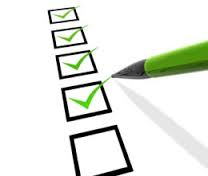 Meters on the system (inventory and installed)
Meter test records (accuracy)
AQL Sample
PSC/PUC  Random and Periodic Sample 
Instrument transformers
Site Verification
Personal Protective Equipment (PPE) 
Tools & Instruments
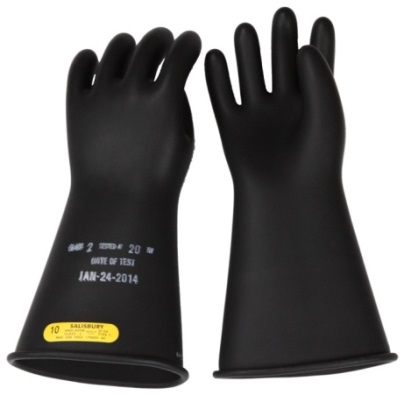 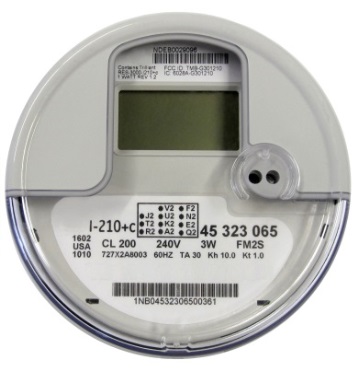 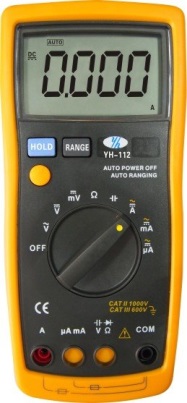 tescometering.com
11
Challenges Introduced by AMI
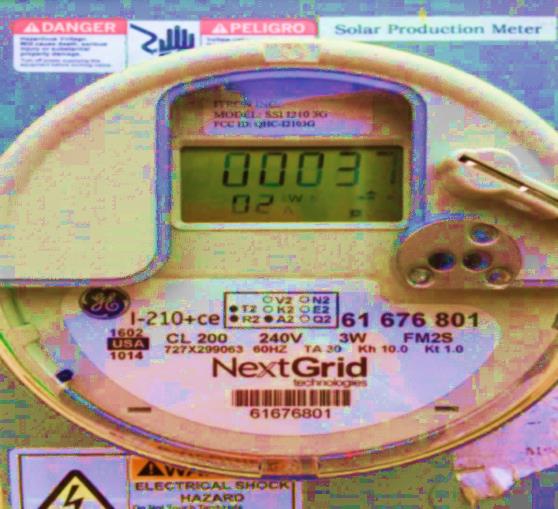 Track multiple serialized devices under the cover of a single meter
Swap out and/or add additional devices at some later date to an installation
Track and update Program ID
Track both the hardware and firmware version for the meter and AMI Modules 
Tracking network devices (bridges, relays, extenders…)
Ability to track functional test results as well as accuracy/demand  results
Track complete site information for transformer rated customers
Seamlessly handle PPE i.e. rubber goods, tools and instruments
Deployments require robust RMA processing & tracking
tescometering.com
12
Typical Meter Life-Cycle
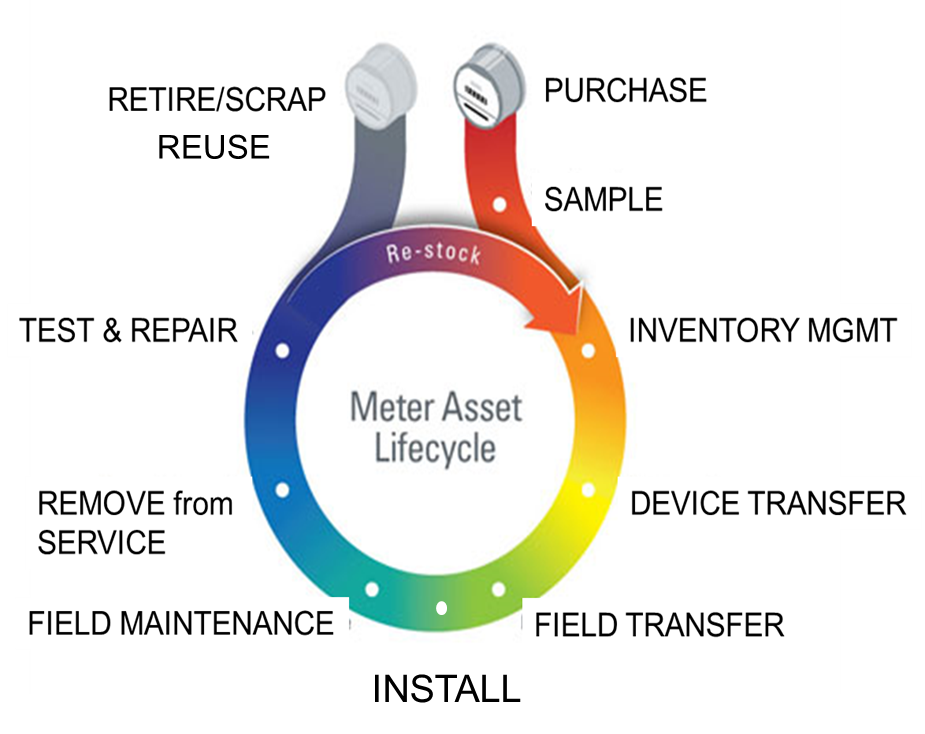 New Meter Purchase
First Article
Purchase Order
Vendor File (device creation)
Meter Receiving
Acceptance Testing
Device Release to Stock

Used Meter Processing
Meter Check-in
Meter Testing
Device Restocking
Retirement
tescometering.com
13
Typical Meter Life-Cycle (cont’d)
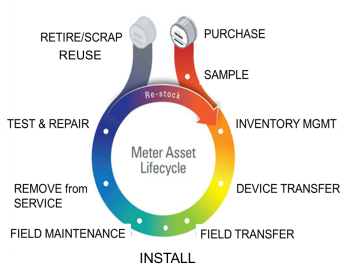 Inventory Tracking
Track Inventory within shops, warehouses, storerooms, down to the container and/or shelf
Track Inventory to the person or truck
Meters are assigned to the person / truck
As meters are set, they are removed from inventory
Used meters are tracked from removal to meter shop
Physical inventory counts may be performed at any time
Quality management
Detailed analysis of meter performance
In-service, random sample, and periodic test plans
Full RMA tracking
tescometering.com
14
[Speaker Notes: Level to which we can track inventory… What level… Shop, employee, vehicle…]
Configurable & Customizable – Out of the Box
The software must be able to turn features on/off,  based on security but also ensure the workflows are aligned with how your organization operates.
Reference Tables
Operating Areas
Inventory Locations
Meter shops
Container types
Test Boards
Scanners
Operational Tables
Item Models
Device Types
Failure Reasons
Test Types (work-orders)
Retirement Reasons
Test Sequences & Limits
Warranty
Security & Users
People
Users
Roles
Modules
The software must support user defined fields and customizable workflows. These are essential to minimizing disruption to existing systems
tescometering.com
15
[Speaker Notes: Purpose built platforms continuously get enhanced/improved from usage and needs. Subsequent installations… One need becomes a core module.  

User defined tasks and fields.]
Paradigm Shift – Meter Testing
AMI has fundamentally changed what is tested, recorded and tracked. Accuracy Testing is only one component
FUNCTIONAL TESTING – Need to Verify
Display and program ID
Seals
Soft switches
AMI module hardware & firmware
Meter hardware & firmware
Master reset
Communications Check
Disconnect switch (if applicable)
Security Check
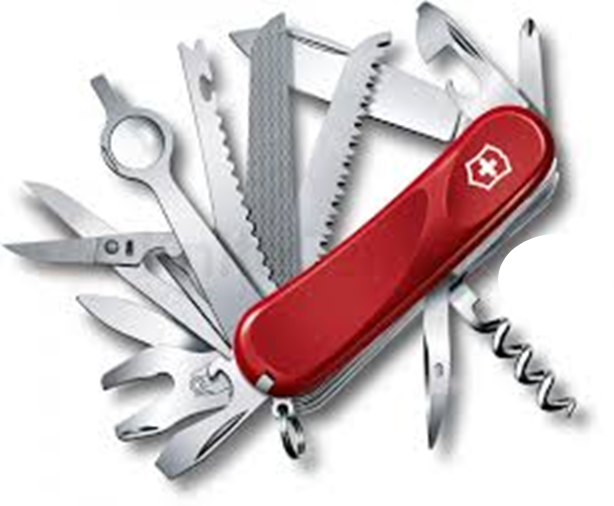 tescometering.com
16
Advancing Business Process Optimization
AMI Inventory & Asset Management
Bridges, Range Extenders
Warranty & Battery Replacement
Integration with Test Boards
WECO, RFL, KNOPP, TESCO, GAS PROVERS  
Kiosk workstation to accelerate meter shop & stores operations
Automated Meter Manufacturing File processing
Barcode scanning for managing shipments and inventory movements
Configurable Workflows
Test Sequences, Tasks & Limits
Work orders & test types
Role based security
Inventory Forecasting & Procurements
Regulatory Compliance
Reporting
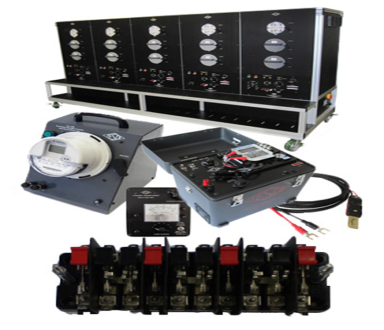 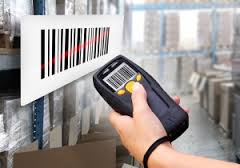 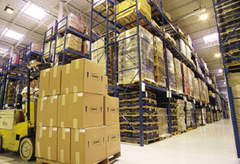 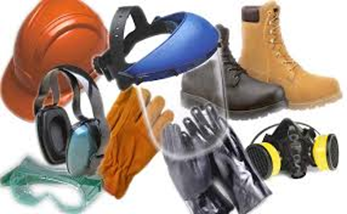 tescometering.com
17
[Speaker Notes: Measurement Systems,]
The Promise of AMI
The introduction ten years ago and the continued development of an Advanced Meter Infrastructure (AMI) system promised more effective and more efficient Meter Service Operations.
This was to be accomplished in a variety of ways starting with:
No need to read meters (if AMR had not previously been deployed)
No need to roll a truck to perform a disconnect or a reconnect
Better ability to detect and respond to outages
Better ability to detect theft
Better ability to detect (and eventually capture) unbilled energy
Better understand customer usage and make better energy buying decisions
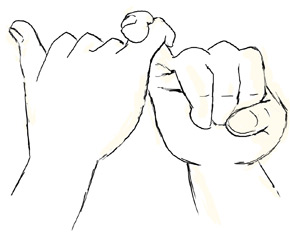 tescometering.com
18
What Data Are We Getting and                                 How Are We Using It?
Meter Quality Assurance: 

Focusing on meter reading performance enables utilities to ensure AMI reliability. For instance, when meter readings are expected but not delivered, the system takes note, and calculates overall performance statistics for the AMI system. Utilities are made privy to problems they never would have been able to identify in the past.
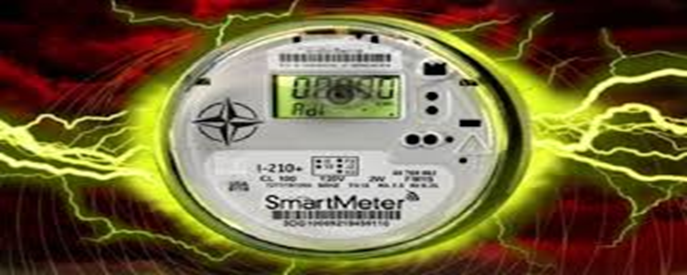 tescometering.com
19
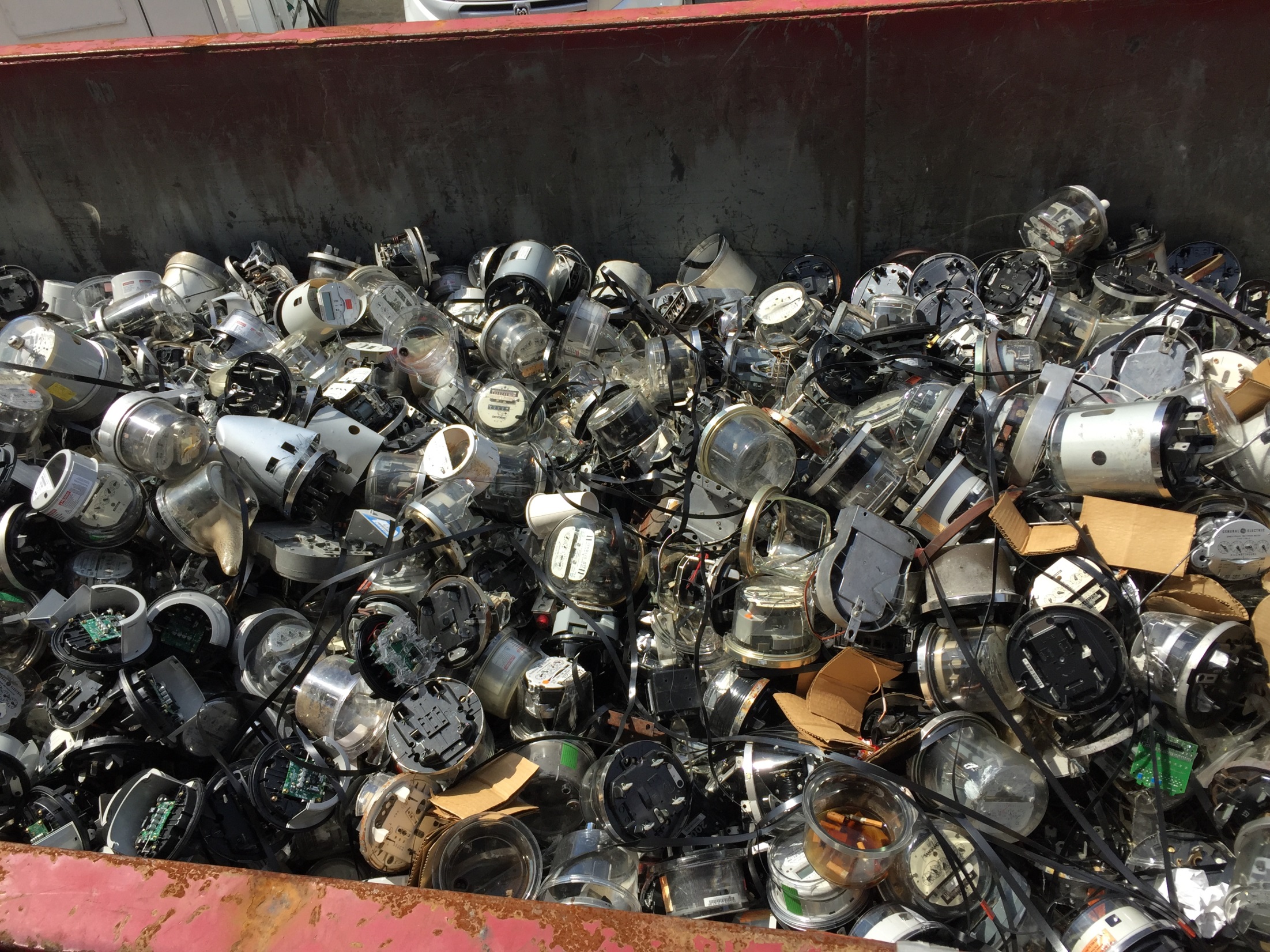 AMI will end a century of metering
tescometering.com
20
Questions and Discussion
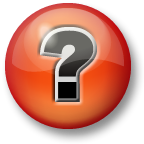 Paul Fratellone
Quality Assurance
TESCO – The Eastern Specialty Company
Bristol, PA 19007

email: paul.fratellone@tescometering.com
Mobile: 267-588-1418


This presentation can also be found on the TESCO website:
www.tesco-advent.com
tescometering.com
21